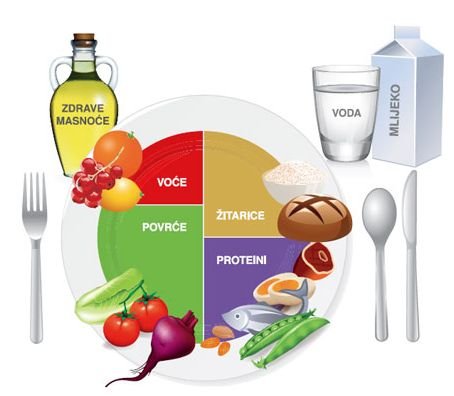 ZDRAVA PREHRANA I SPORT
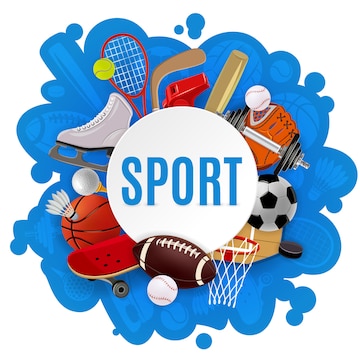 Gabriel Brnabić Nemec
12. listopada 2022.
Zdrave namirnice
VOĆE
- jabuka
- banana
- agrumi
- lubenica
- bobičasto voće
ŽITARICE
- Heljda 
- Ječam   
- Zobene pahuljice
- Pirove pahuljice
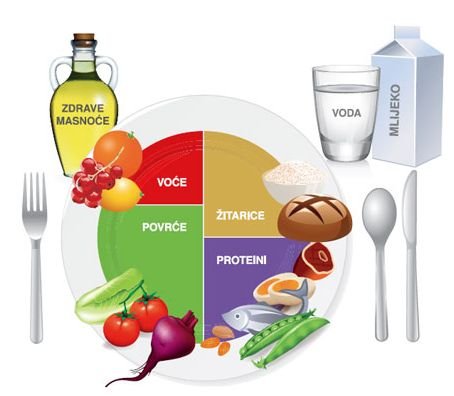 PROTEINI
- riba
- meso
- jaja
- Orašasti plodovi
- Određeno povrće
POVRĆE
- brokula
- krastavci
- cikla
- rajčica
- Grah i povrće puno vlakana
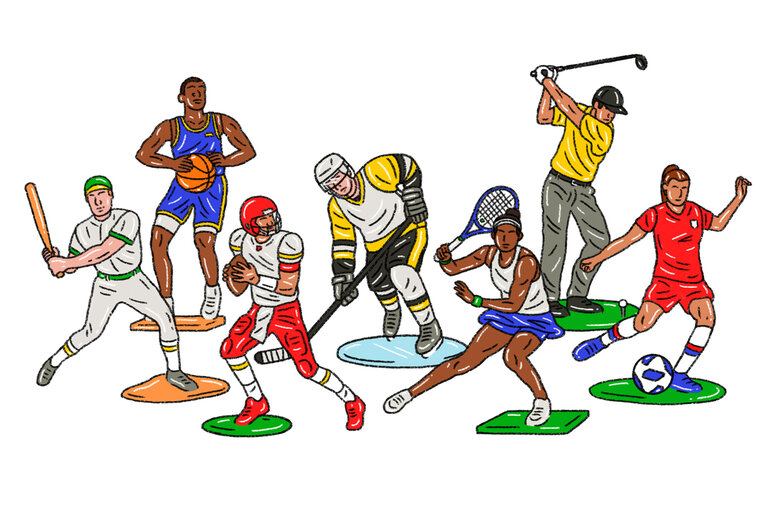 SPORTOVI S LOPTOM
Odbojka 
Nogomet 
Rukomet
Košarka 
Tenis
VODENI SPORTOVI
Plivanje
Vaterpolo 
Veslanje 
Jedrenje
Surfanje...
BORILAČKI SPORTOVI
Karate
Kickboxing  
Boks 
Karate 
Taekwondo  
Judo
Hrvanje...
ZIMSKI SPORTOVI
Hokej
Klizanje
Skijanje
Snoubording
RAZNO
Planinarenje
Trčanje 
Biciklizam 
Plesanje
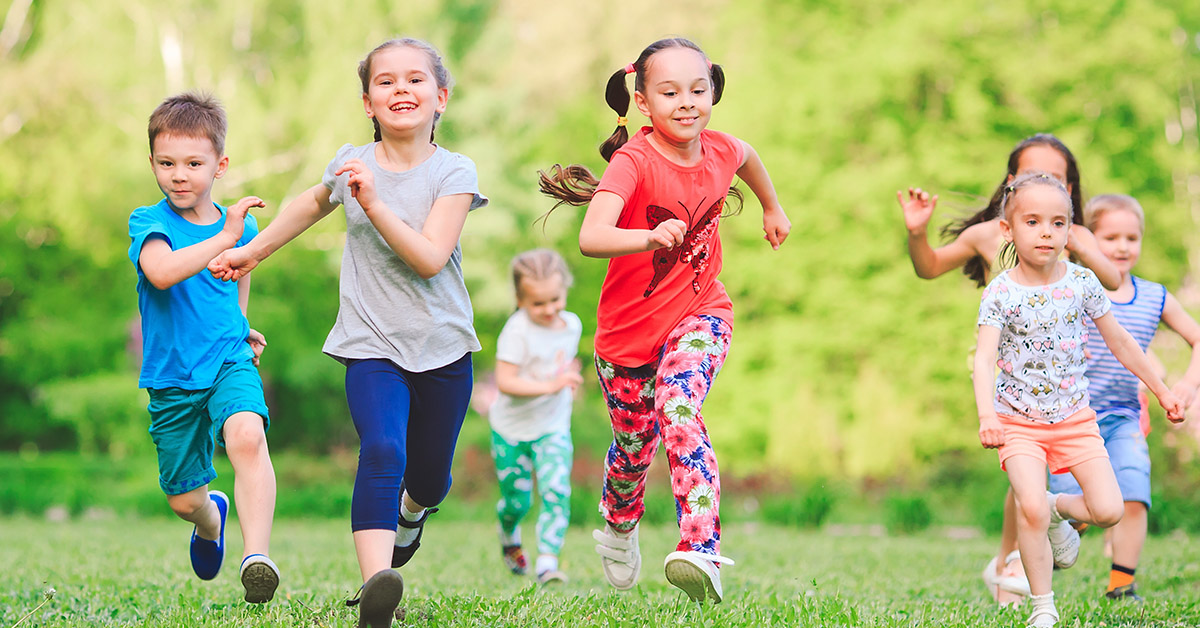 VAŽNOST ZDRAVE 
PREHRANE I SPORTA
ZDRAV ŽIVOT
VIŠE ENERGIJE
UTJEĆE NA HORMON SREĆE
LIJEPA KOŽA, KOSA, NOKTI
DUŽI ŽIVOTNI VIJEK
SAMOPOUZDANJE
BOLJI DRUŠTVENI ŽIVOT
BOLJA BUDUĆNOST
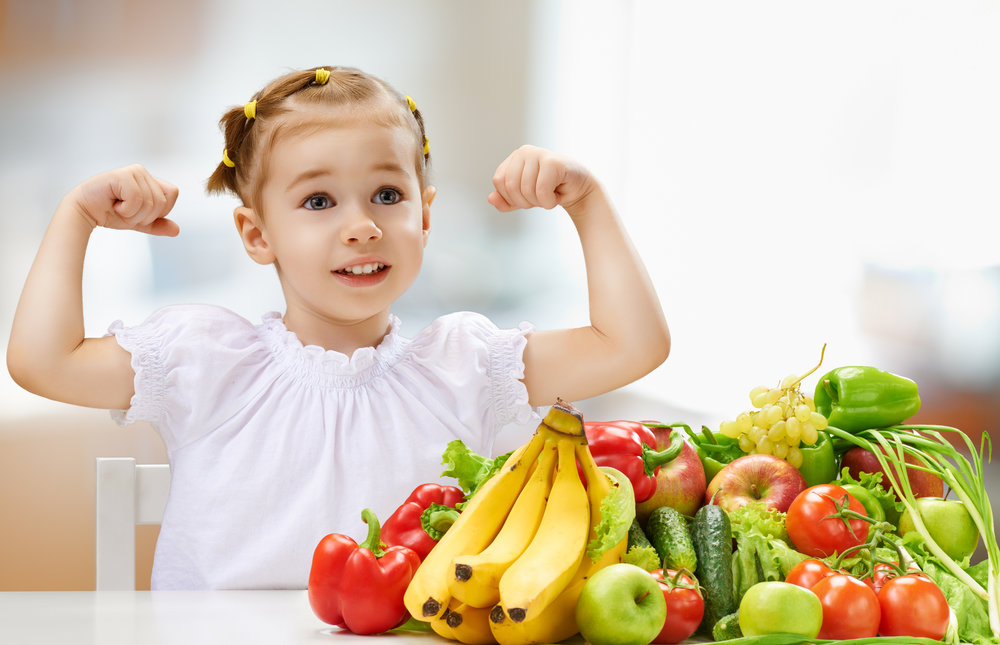